What’s your 
Niche?
Scum of 
The Earth
ECO
pictures
Critter 
Relationships
Organization
levels
100
100
100
100
100
200
200
200
200
200
300
300
300
300
300
400
400
400
400
400
500
500
500
500
500
Organisms that use sunlight to make food (plants and algae)
What is a producer?
Organisms that eat other organisms
What is a consumer?
Consumer that eats only plants
What is an herbivore?
Consumer that eats only animals
What is a carnivore?
Consumer that eats both plants and animals
What is an omnivore?
A consumer that eats dead organisms. (Right after they die)
What is a scavenger?
Category of organisms that get energy by breaking down dead organisms
What are decomposers?
A tiny one-celled decomposer.
What is bacteria or bacterium?
A multicellular decomposer.  Members include: molds, mildew, yeasts, mushrooms, and puffballs
What is a fungus (singular) or fungi (plural)?
The carnivore of the food chain that stalks and “murders” its prey.
What is a predator?
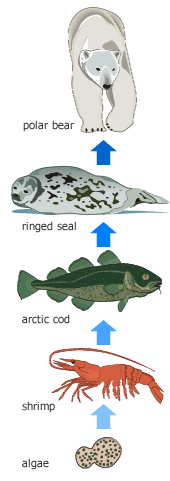 A diagram showing energy flow from one organism to another
What is food chain?
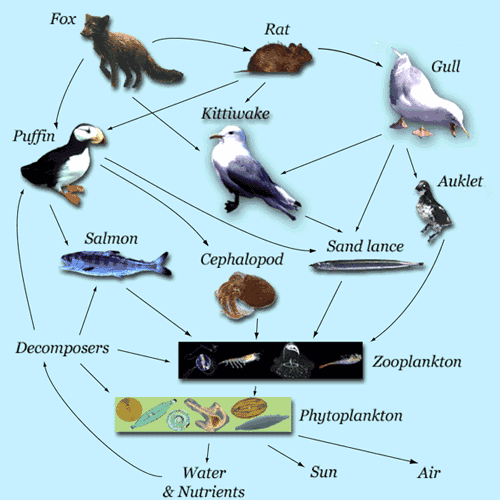 A diagram showing feeding relationships in an ecosystem
What is a food web?
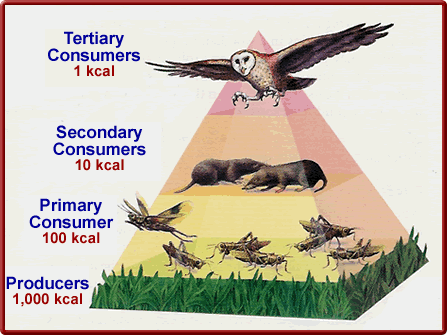 Diagram showing energy loss in an environment
What is an energy pyramid?
Non living parts of the environment
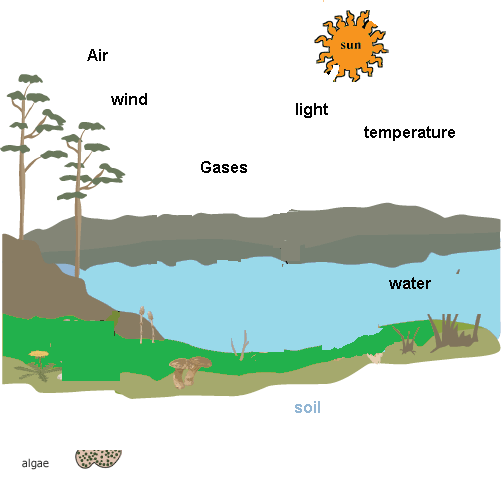 What are abiotic factors?
The largest population the environment can support.
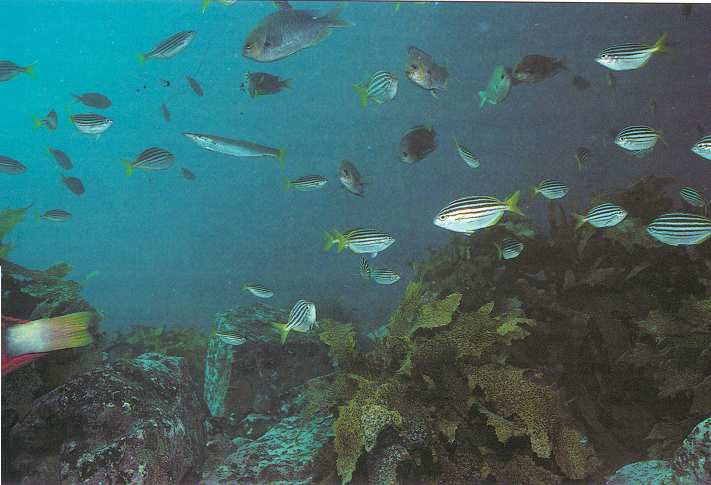 What is carrying capacity?
Close long-term relationship between 2 species.
What is symbiosis?
Both organisms benefit
What is mutualism?
One organism benefits and the other is unaffected.
What is commensalism?
One organism benefits and the other is harmed.
What is parasitism?
The victim of the parasite.
What is the host?
A single living thing.
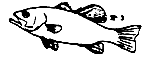 What is an organism?
A group of the same species living in the same area.
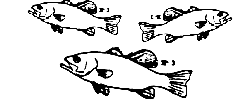 What is a population?
All populations that live in the same area and interact with each other
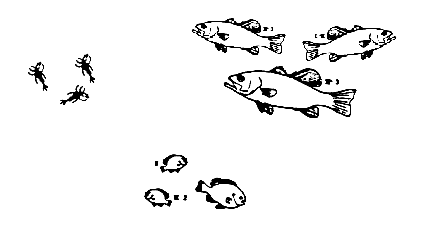 What is a community?
A community of organisms AND their environment
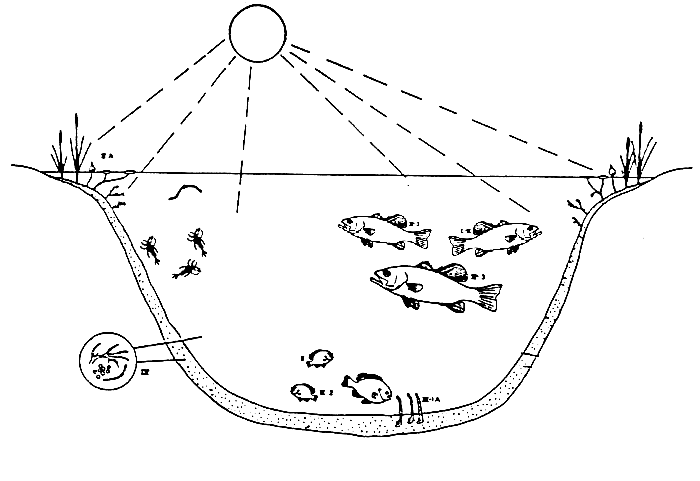 What is an ecosystem?
All ecosystems on Earth
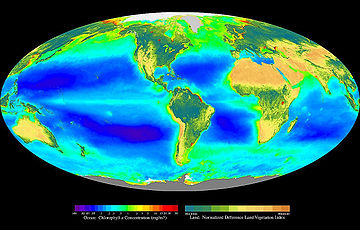 What is the biosphere?